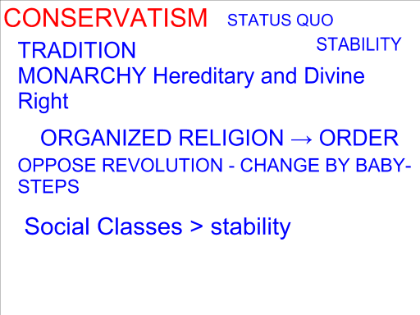 Conservatism: Introduction
There are two broad schools of thought within modern conservatism:
Traditional political conservatism, or Toryism
New Right or ‘Thatcherite’ conservatism. This in turn has two sub-strands:
Neo-liberal economics
Neo-conservative social authoritarianism
Traditional Toryism – social stability, order & harmony through a resistance to change. Edmund Burke (1729-97).

New Right – 1970s. Roots in classical liberal free-market economics, with social authoritarianism in all other spheres.
Conservatism: Traditional conservatism
Two key doctrines:
The organic theory of society & the state
A mistrust of human nature; which is morally, psychologically & intellectually imperfect
1. Organic Theory of society & the state:
Society is like a living organism – its parts are interdependent (hand verses brain…). 
The whole is greater than the sum of its parts, the state is more important than the individual (a leaf needs a tree, but not vice-versa). 
Individuals owe duty/loyalty/obedience to the state, upon which he/she depends.
Hierarchy in society is inevitable, inequality desirable.
Conservatism: Traditional  conservatism
2. Mistrust of human nature:
‘a philosophy of human imperfection’ Noel O’Sullivan…
Humans are psychologically imperfect – limited, dependent, security seeking creatures who seek identity & rootedness.  This implies a resistance to change & helps explain why conservatives  value tradition/cultural homogeneity.
Humans are morally imperfect – in accordance with the doctrine of original sin. Humans are greedy, selfish, motivated by base impulses/desires. This implies the need for a strong state, firm law & order, moral guidance of the church
Conservatism: Traditional  conservatism
Humans are intellectually imperfect – The world is too complex to be explained/understood rationally/logically. This implies abstract theories are not to be trusted, why history, tradition, experience & pragmatism are the surest guide to human action.

New Right/neo-liberal conservatism rejects this view: they endorse human rationalism & have faith in abstract theory (e.g. they believe in negative economic 	freedom & individual self-reliance).
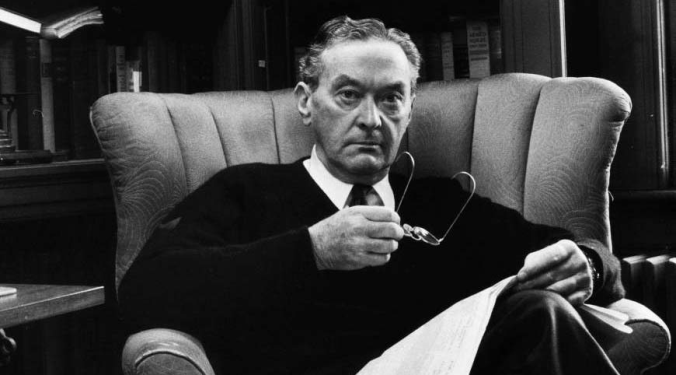 Walter Lippmann, 1889-1974
See handout 1: Central themes of traditional conservatism
Conservatism: The New Right
In UK = ‘Thatcherism’. It has two different, and potentially conflicting, sub-strands within it: New Right neo-liberalism & New Right neo-conservatism.


New Right neo-liberalism
Roots in C19th classical liberalism
Mechanistic theory
Atomistic individualism
Human nature is rational/self-seeking
Free-market economics 
Libertarianism
Mechanistic theory – the state is an artificial machine, created by man, with interchangeable parts, therefore the individual is the primary unit of importance.

Libertarianism -advocates negative freedom & minimum state intervention.
Conservatism: The New Right
Neo-liberal view society as atomistic, meaning individuals are more important than society; individual rights & freedoms should take priority over duties/social obligations; and the economy should allow equality of opportunity, allowing individuals to rise and fall on the basis of merit with no help or hindrance from the state.
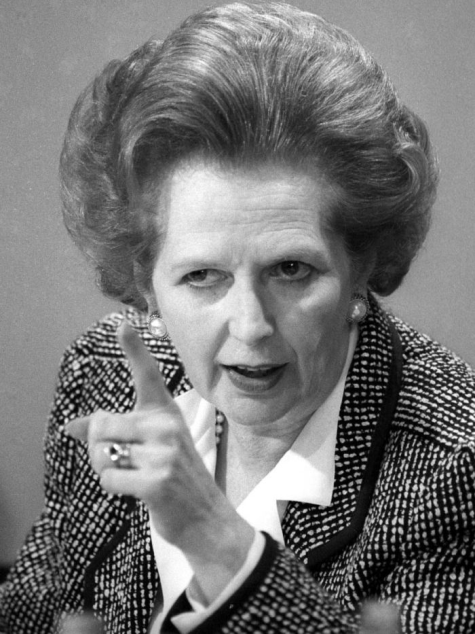 ‘There is no such thing as society – only individuals and families’…
Conservatism: The New Right
Rolling back the state
Belief that the free-market is self-regulating & will establish its own equilibrium, which state interference would disrupt.
High taxation violates private property rights, undermines individual incentive & enterprise.
High public spend fuels inflation.
Nationalised industries are inefficient state monopolies.
State welfare is both inefficient & immoral. It undermines self-reliance & individual responsibility
See handout 2: 
Why the New Right advocates rolling back the state
Conservatism: New Right neo-conservatism
Neo-conservatism – a modern version of authoritarian social conservatism. Advocates strict law & order, nationalism & traditional family values.
Authoritarianism – advocates strong centralised control from above, coercive if necessary.
In short neo-conservatism involves:
Organic/collectivist theory
Natural hierarchy & authority
Mistrust of human reason
Reactionary thinking
Liberal & authoritarian thinking
Principled & doctrinaire attitudes 


Whereas traditional conservatives are organic paternalists, neo-conservatives are organic authoritarians, whose solution to social instability/disorder is punitive discipline (rather than benevolent welfarism)
Conservatism: conservative views
On social change: 
Traditional conservatives: favour tradition & limited change.
Neo-conservatives: favour substantial/reactionary change.
Neo-liberals: favour radical & reactionary economic change.
On human nature:
Organic conservatives: intellectually, psychologically,  morally  imperfect.
Neo-liberals: rational, independent & self-reliant, self-interested, egoistic.
On society:
Traditional conservatives: paternalistic organicism.
Neo-conservatives: authoritarian organicism.
Neo-liberals: atomistic individualism.
Conservatism: conservative views
On moral & cultural diversity:
Traditional & neo’s fear moral & cultural diversity due to their assumptions about society & human nature.
Society -  is organic character, the whole is more than a collection of its individual parts. Society is bound together by a fragile network of relationships/institutions. Order is promoted by shared values & common culture; moral & cultural diversity therefore threaten conflict and even social breakdown.
Human nature – humans are morally limited/psychologically dependent creatures, shared values & common culture are vital for stability & sense of identity. Cultural & moral diversity undermine these.
However, neo-liberals value moral diversity & multiculturalism.
Conservatism: New Right ‘paradox’
A goal of neo-liberal New Right is to return to the free-market economy that dominated the C19th. Unlike traditional conservatism, it is both radical & reactionary: It seeks a lot of change – backwards.
However, it has allied laissez-faire economics with reactionary authoritarianism in spheres other than economics – which makes it contradictory.
Conservatism: New Right ‘paradox’
‘Limitation of government doesn’t make for a weak government. If you’ve got the role of government clearly set out, then it means very strong government in that role. Very strong indeed.’
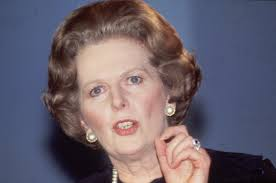 ‘What this country wants is less tax and more law and order.’
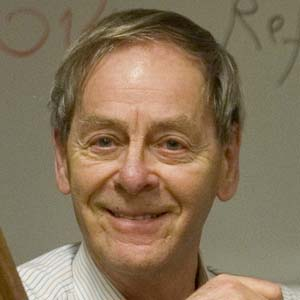 ‘The trouble is with a free-market economy is that it takes so many police to make it work.’
The 1980s & 90s resulted in growing economic inequalities & social disorder, which required political control & stronger policing.
Neal Ascherson 
(Journalist)
Give one key difference between traditional & neo-conservatism.
[Speaker Notes: 1. Traditional conservatives are organic paternalists, neo-cons are organic authoritarians.]
2.     Summarise the ‘New Right’ paradox
[Speaker Notes: 2. Free market, but strong state in all other spheres.]
Conservatism: comparisons & contrasts within
Traditional conservatism
New Right
Neo-liberalism
Neo-conservatism
Organic
Mistrusts human nature
Political/social
Natural governors
Paternalistic
Pragmatic
Mechanistic
Rationalist
Economic
Radical
Reactionary
Meritocratic
Laissez-faire
Principled
Organic
Mistrusts human nature
Political/social
Reactionary
Natural governors
Authoritarian
Principled
Who have more in common?
What beliefs do all share?
Conservatism: shared beliefs
Private property  (wealth) – although neo-liberals focus on the free-market & unconstrained (by state) property rights.
Hierarchy – although there’s a clear difference between Tory’s organic state (static, class hierarchy) & neo-liberal mechanistic, individualistic ladder of meritocracy.
Law & order – Tories tend to have a paternalistic ‘bobby on the beat’ approach, whereas neo-cons lean towards a militaristic ‘Robocop’ version of policing!
Christian family values – again paternalistic comparison versus authoritarian discipline.
Conservatism: how private property is justified
For traditional & neo-conservatives:
It provides psychologically insecure humans with security
It encourages morally imperfect humans with respect for other people’s property – law & order.
Property can reflect an owners personality.


For neo-liberal conservatives:
‘Property is a natural right.’
It is an incentive to individual effort.
It is a reward for individual merit.
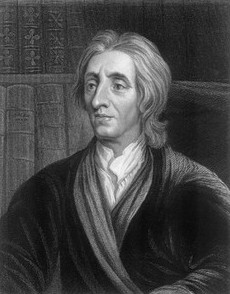 I said that!
John Locke
3.   Give two similarities between traditional conservatism & neo-conservatism
[Speaker Notes: 3. Both are organic theories that mistrust human nature.]
4.    How does traditional conservative view on private property differ from the neo-liberal view?
[Speaker Notes: 4. Neo-libs views on the free-market & unconstrained (by the state) property rights is MUCH stronger than trads.]
5.    How does the traditional conservative view on inequality differ from the neo-liberal view?
[Speaker Notes: 5. There is a clear difference between the Tory view of an organic, static, class hierarchy & the neo-libs view on an individualistic, competative ladder of meritocracy.]
6. Why do organic conservatives value law & order?
[Speaker Notes: 6. Because they mistrust human nature.]
Who said the following and suggest what aspect of conservative philosophy they represent:
‘Traditional conservatism is a philosophy of human imperfection.’


‘What has stood the test of time is good and must not be lightly cast aside.’


‘If the cottages are happy, the castle is safe.’


‘There is no such thing as society.’
[Speaker Notes: Noel O’Sullivan – organic conservative pessimistic view of human nature
Edmund Burke – trad conservatism belief in tradition itself.
Benjamin Disraeli – pragmatic reason for trad conservative paternalistic welfarism.
That bloody woman (!) neo-liberal atomistic individualism.]